Maths
Monday
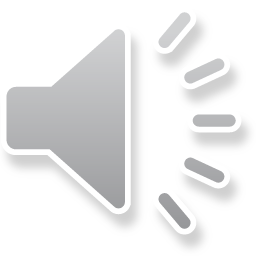 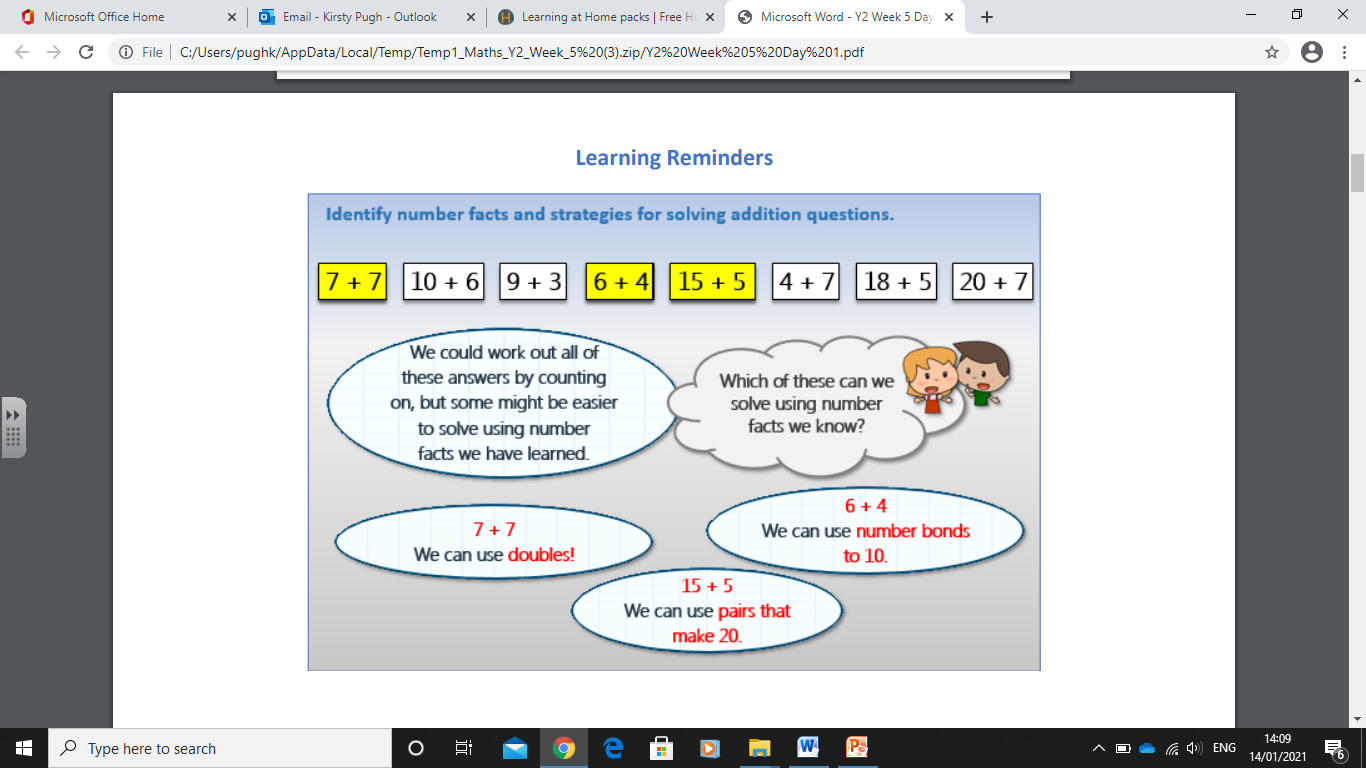 Adding numbers using number facts to help us
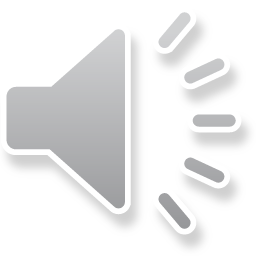 Adding numbers using place value
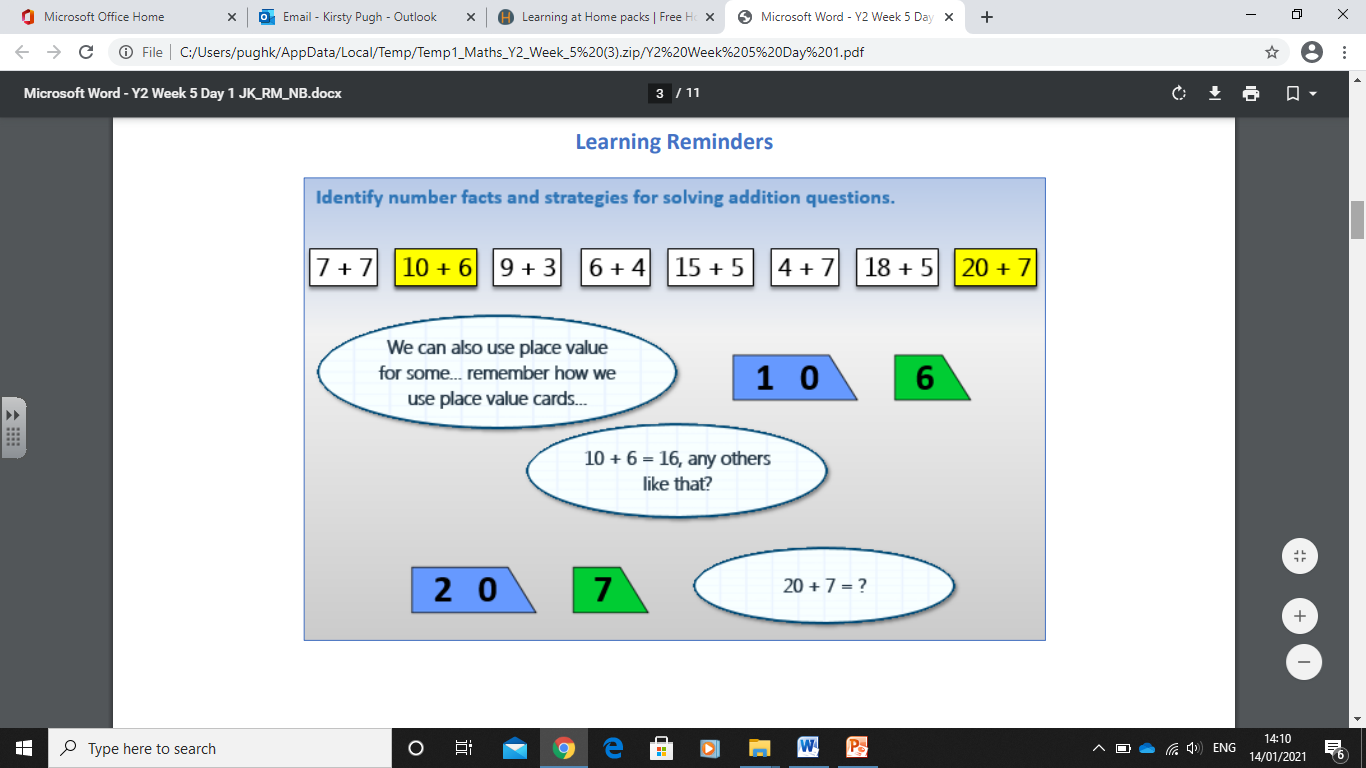 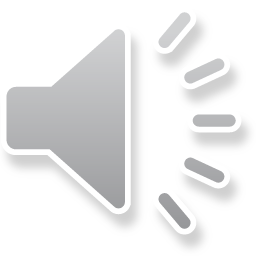 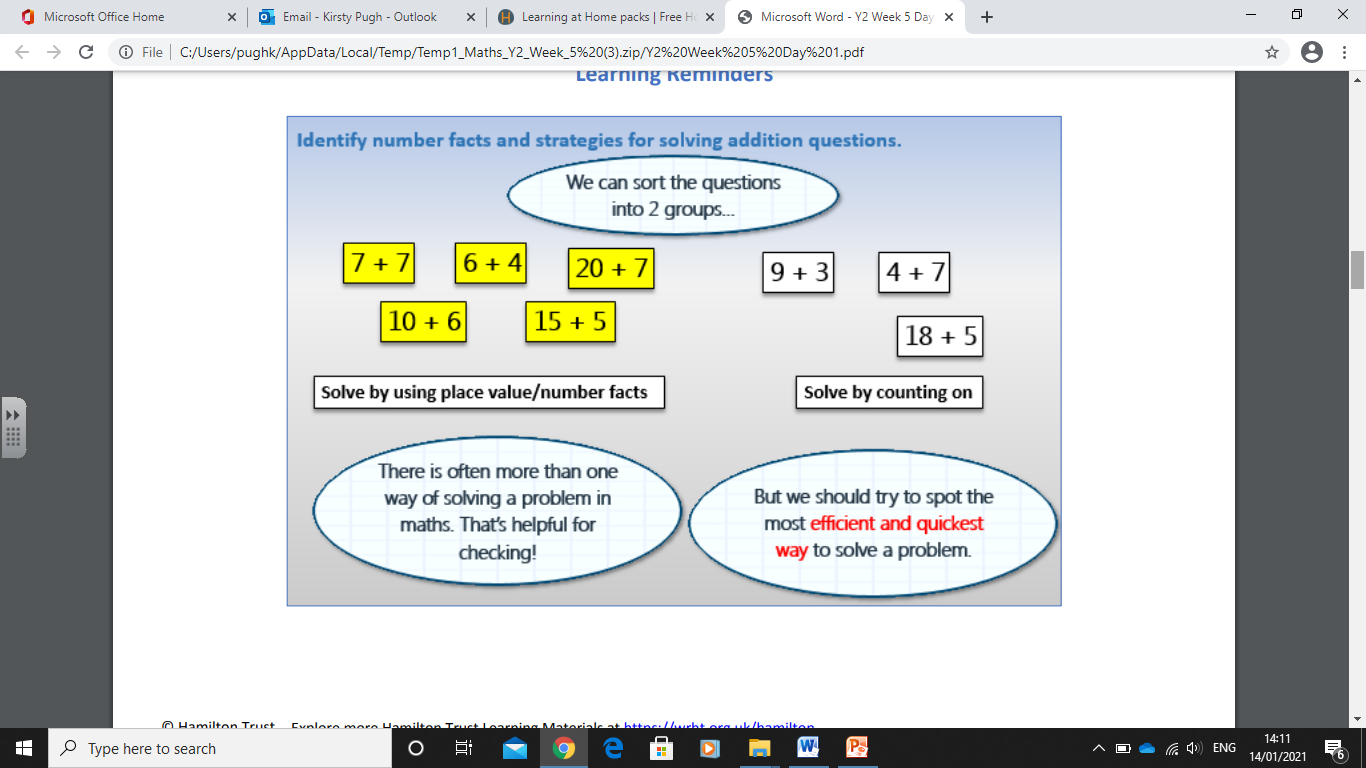 Selecting the best method in order to solve each addition quickly
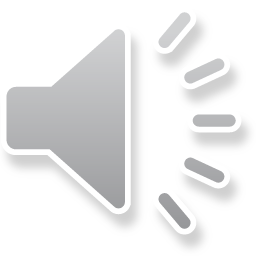 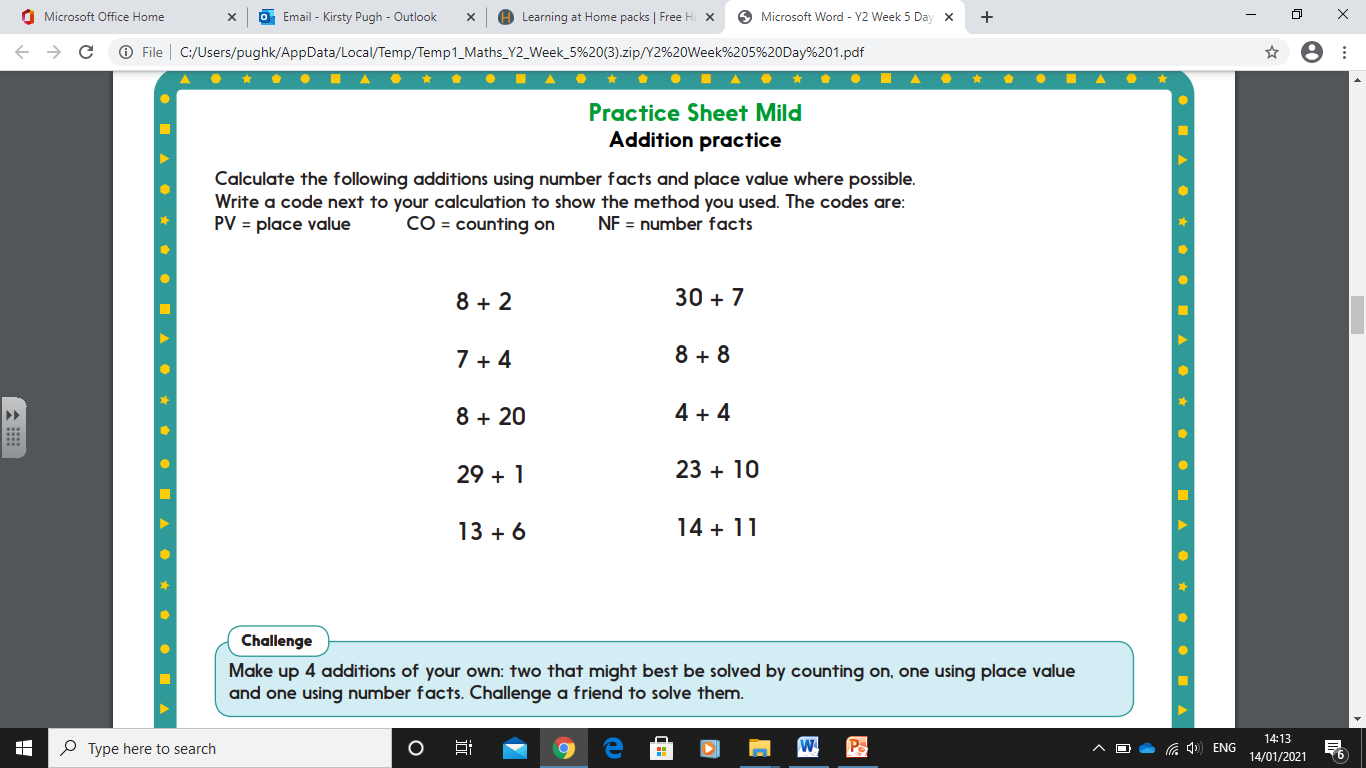 Activity- Can you solve these?
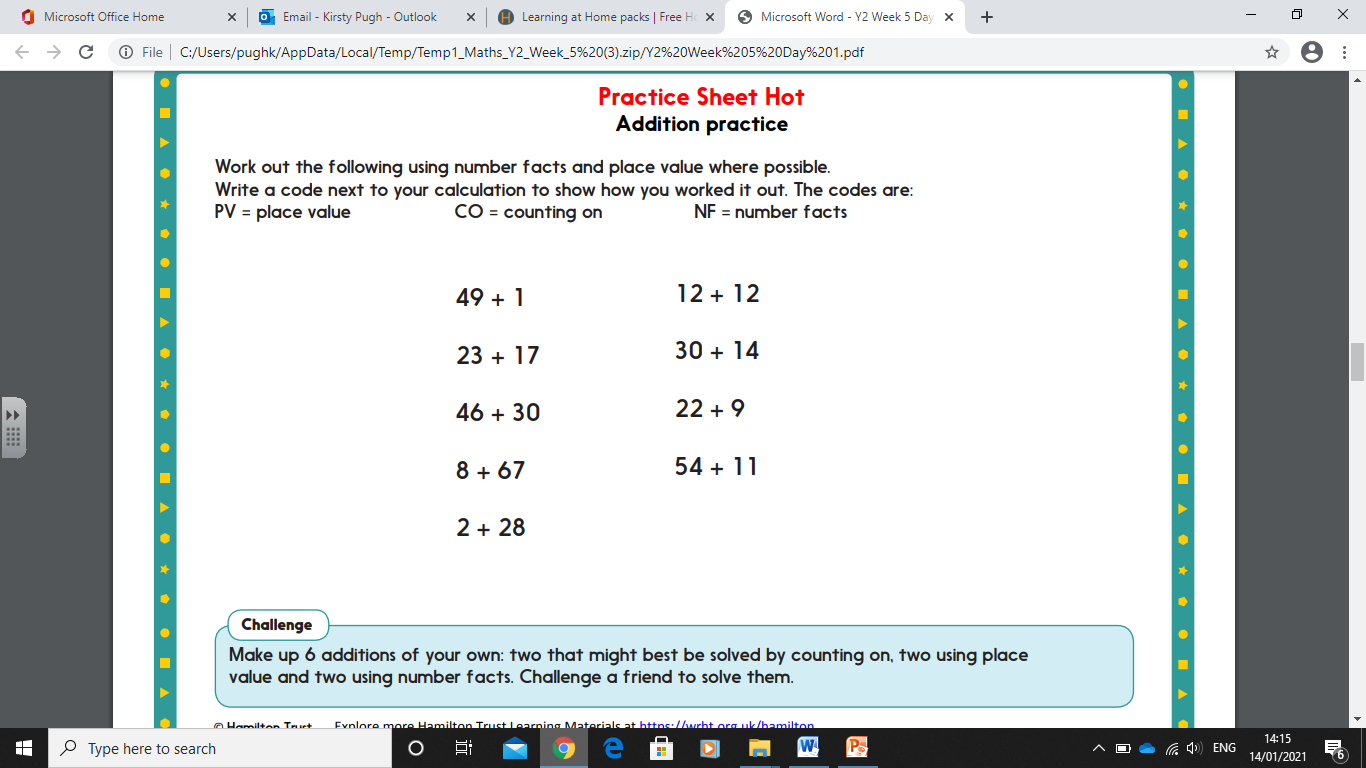 Challenge- if you are looking for more of a challenge you could try and solve these ones instead